What is your biggest complaint?
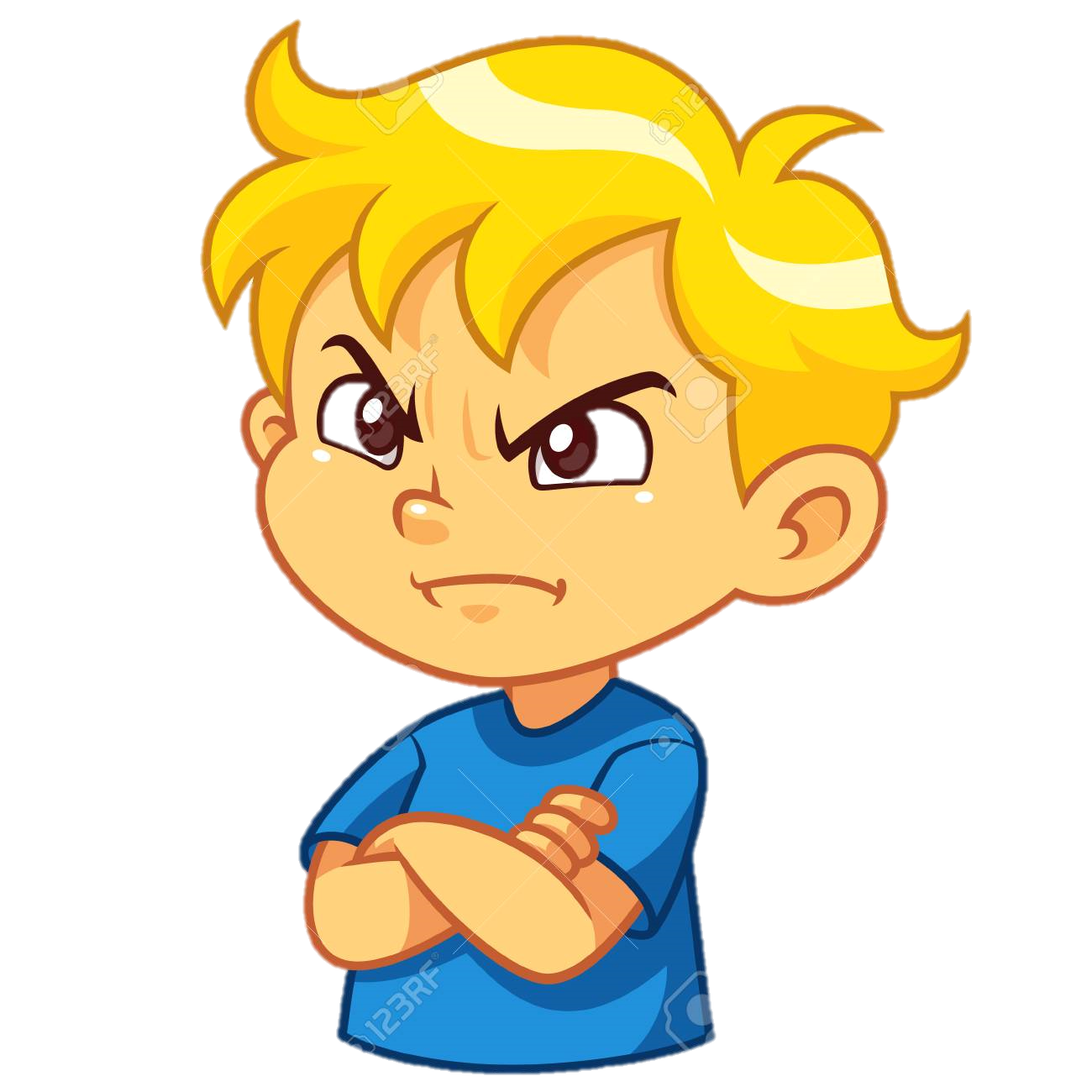 English b1
Beatriz valdes
Maria fernanda barron lopez
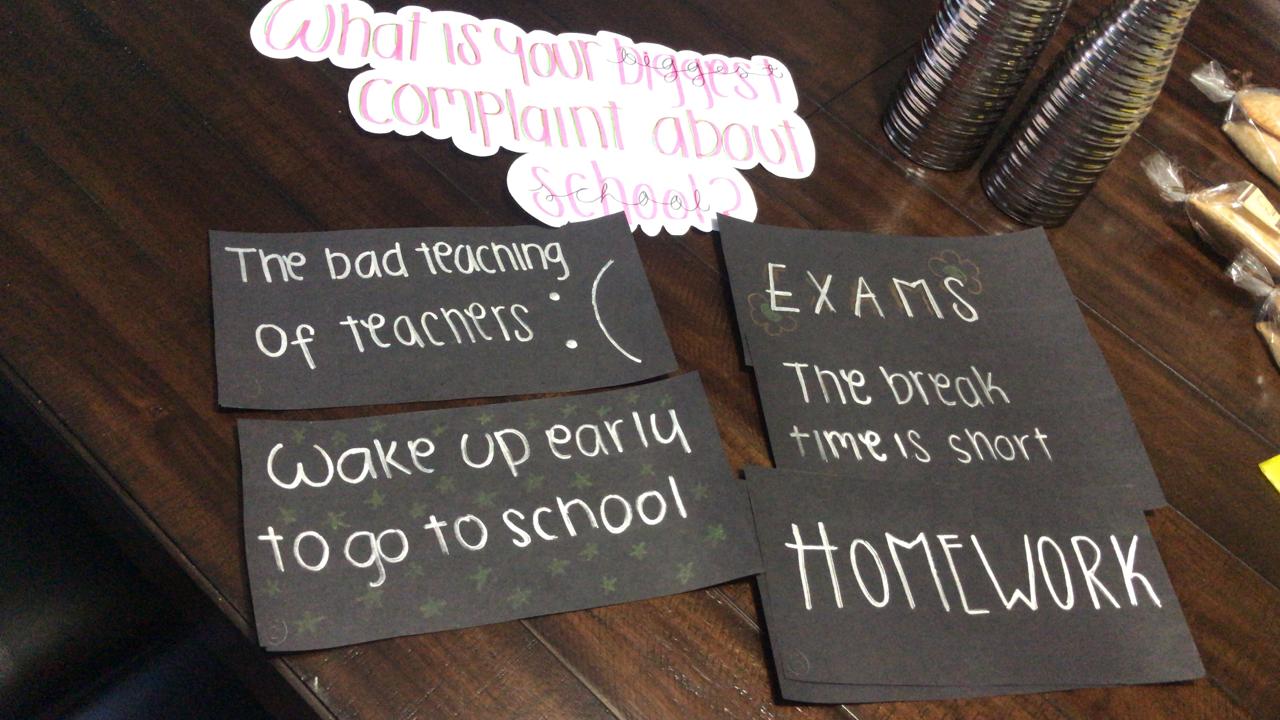 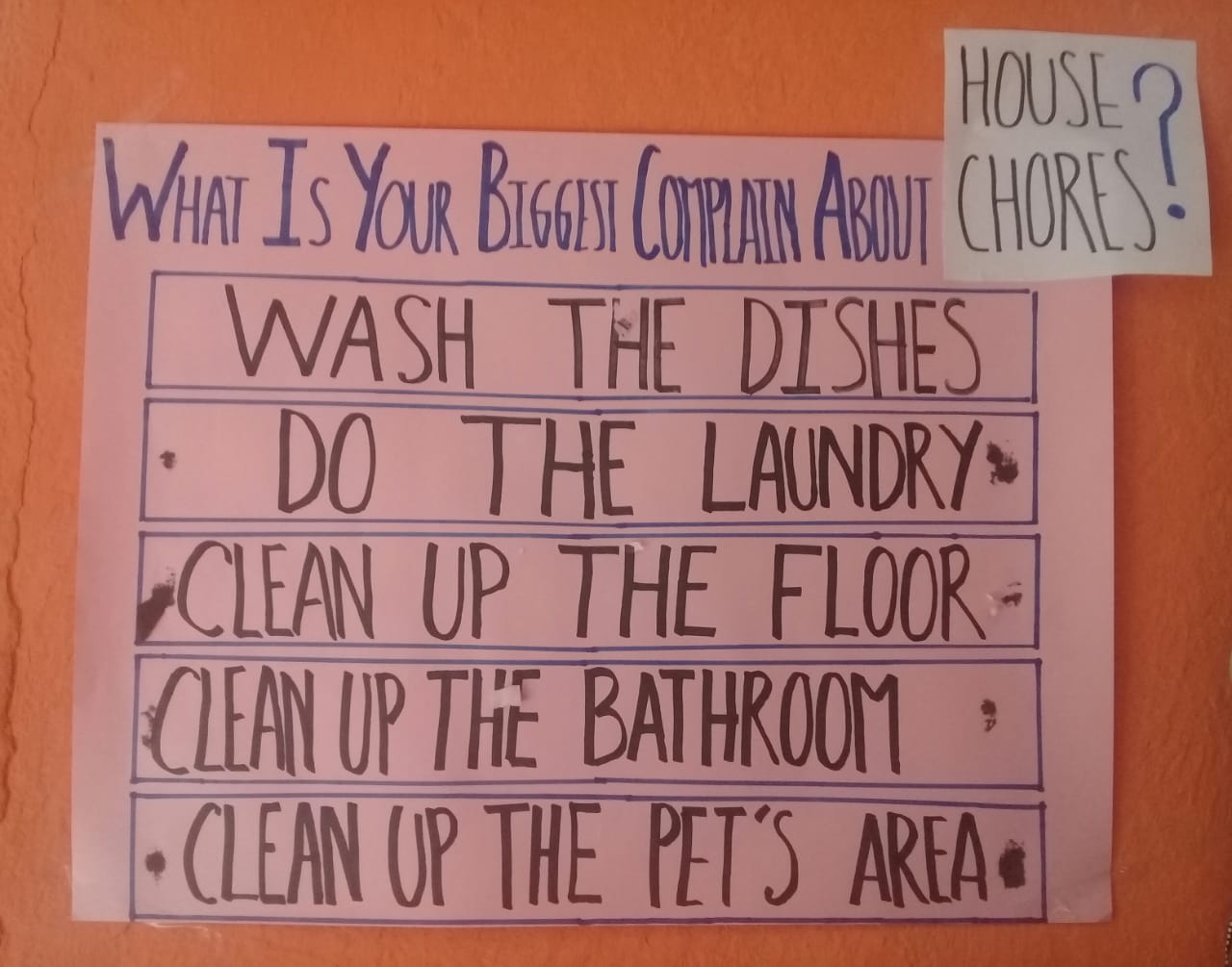 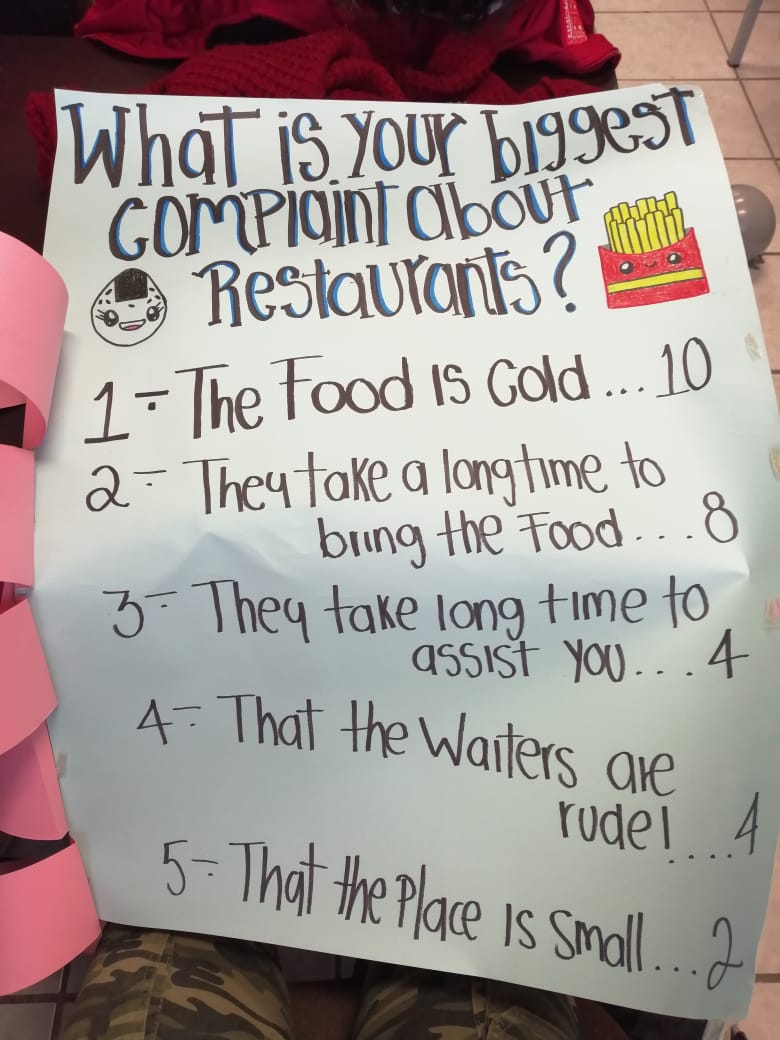 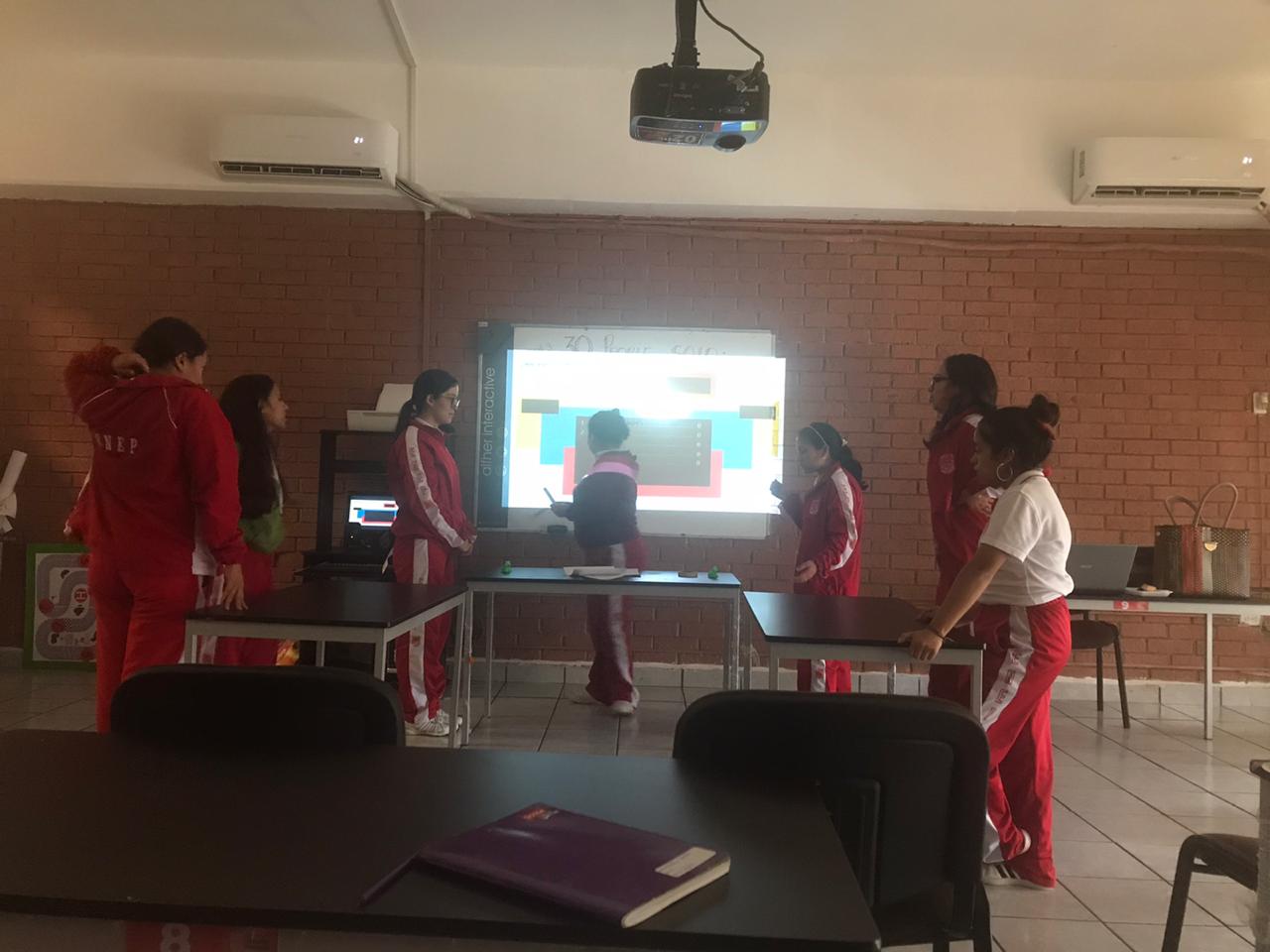 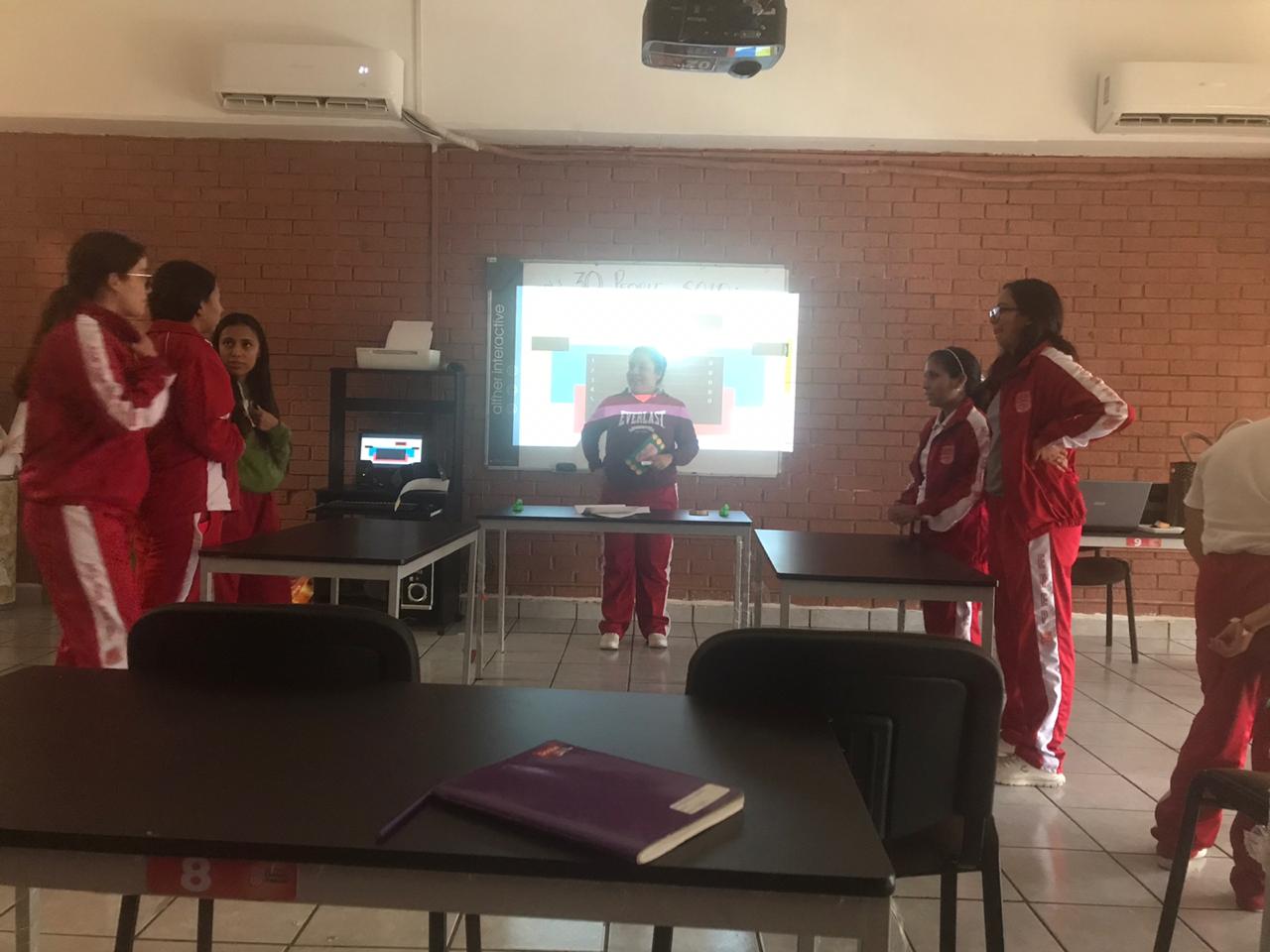 Thamara´s results
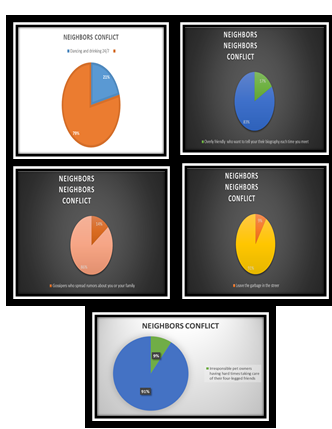 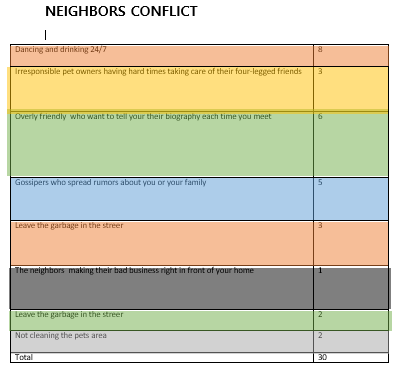 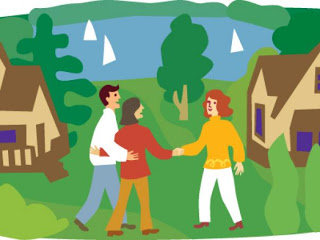 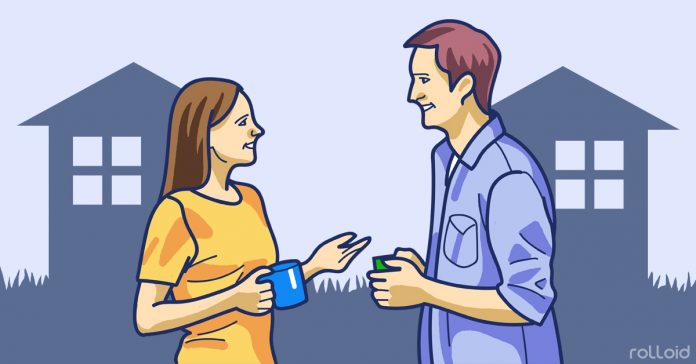 mafer´s results
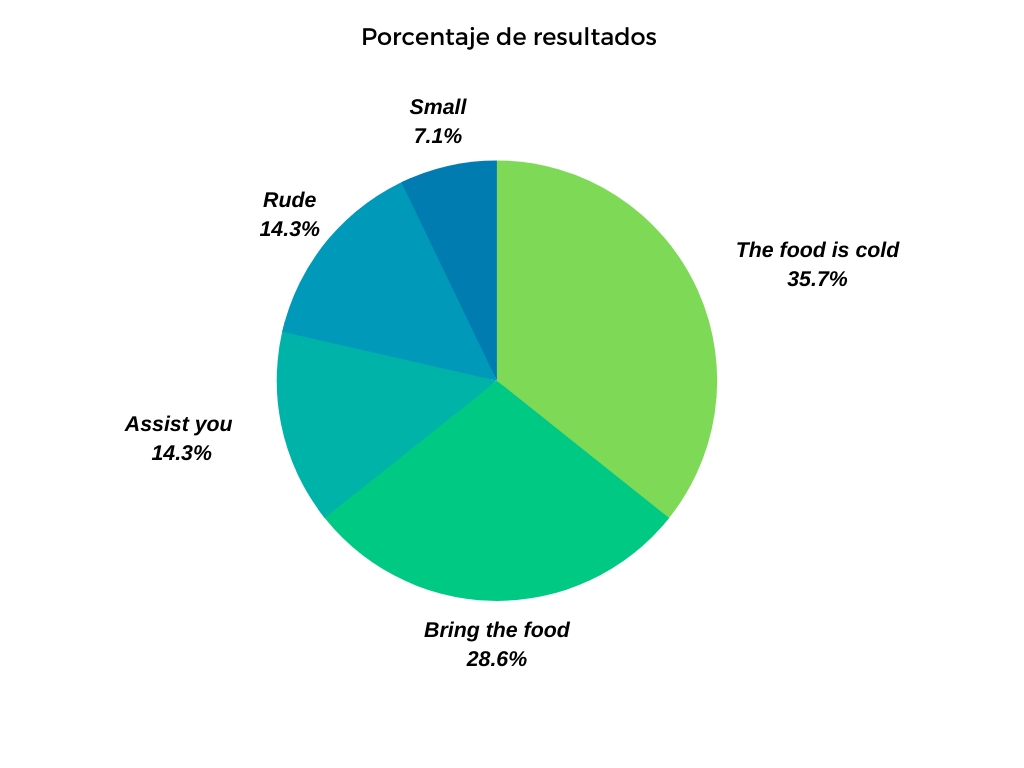 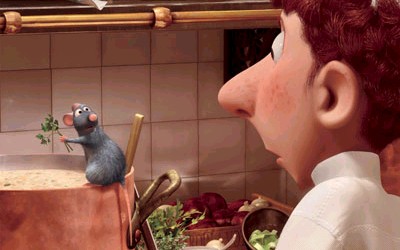 The food is cold—10 persons
Bring the food- 8 persons 
Assist you- 4 persons 
Rude- 4 persons 
       Small- 2 persons
MY RESULTS
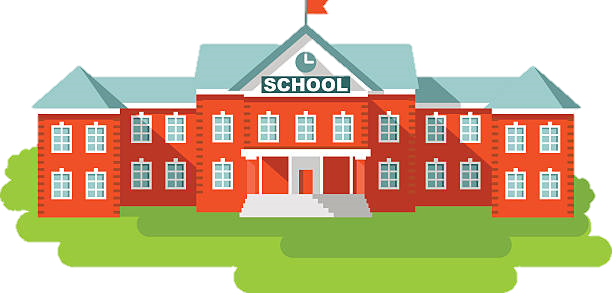 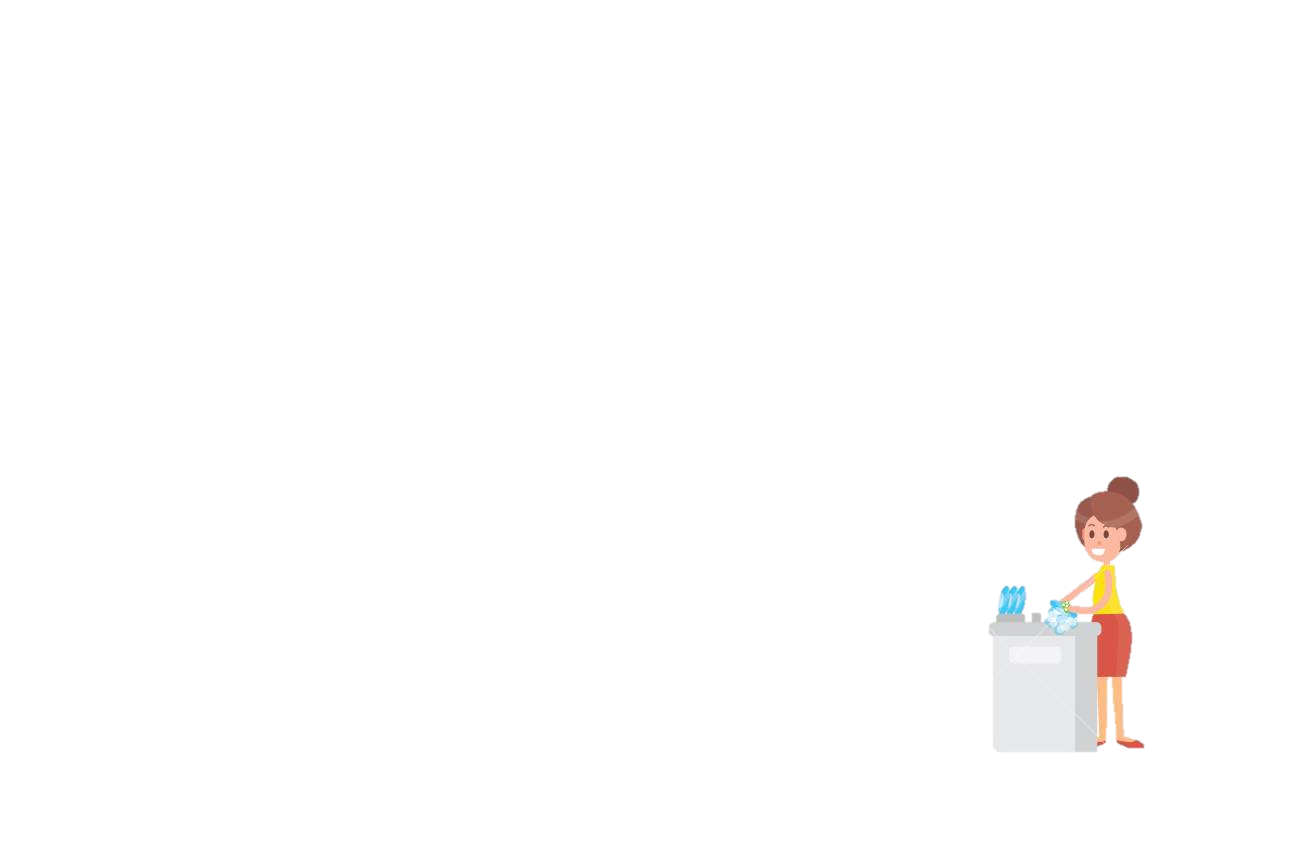 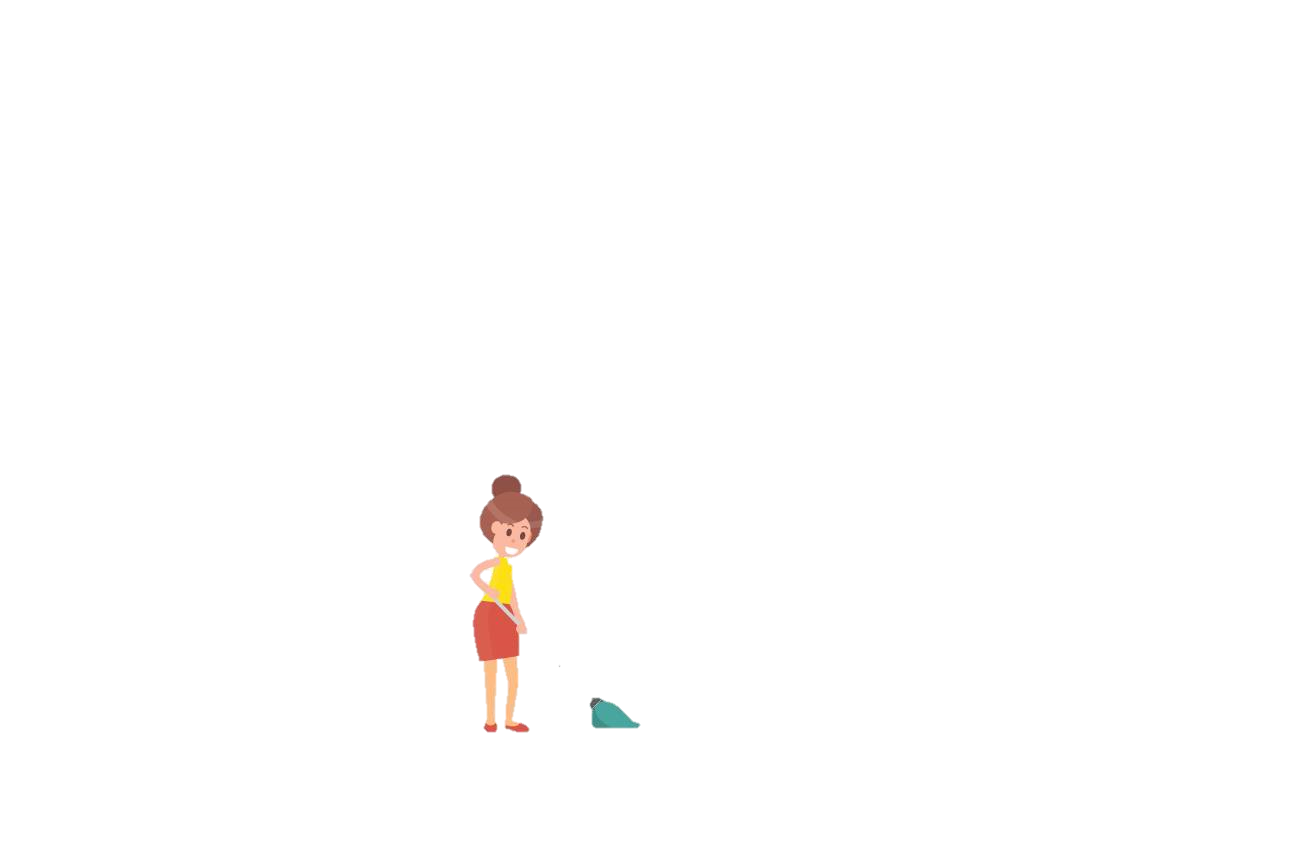 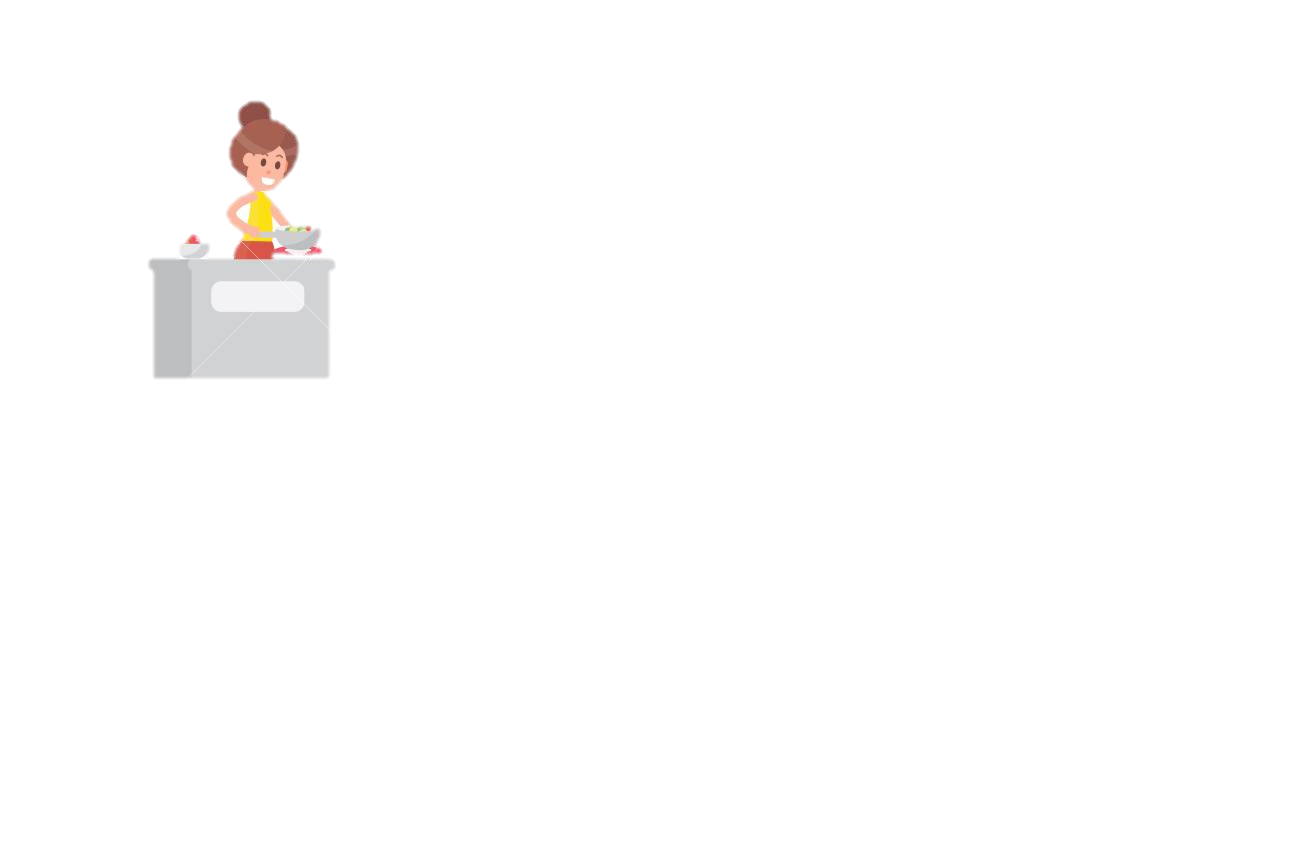 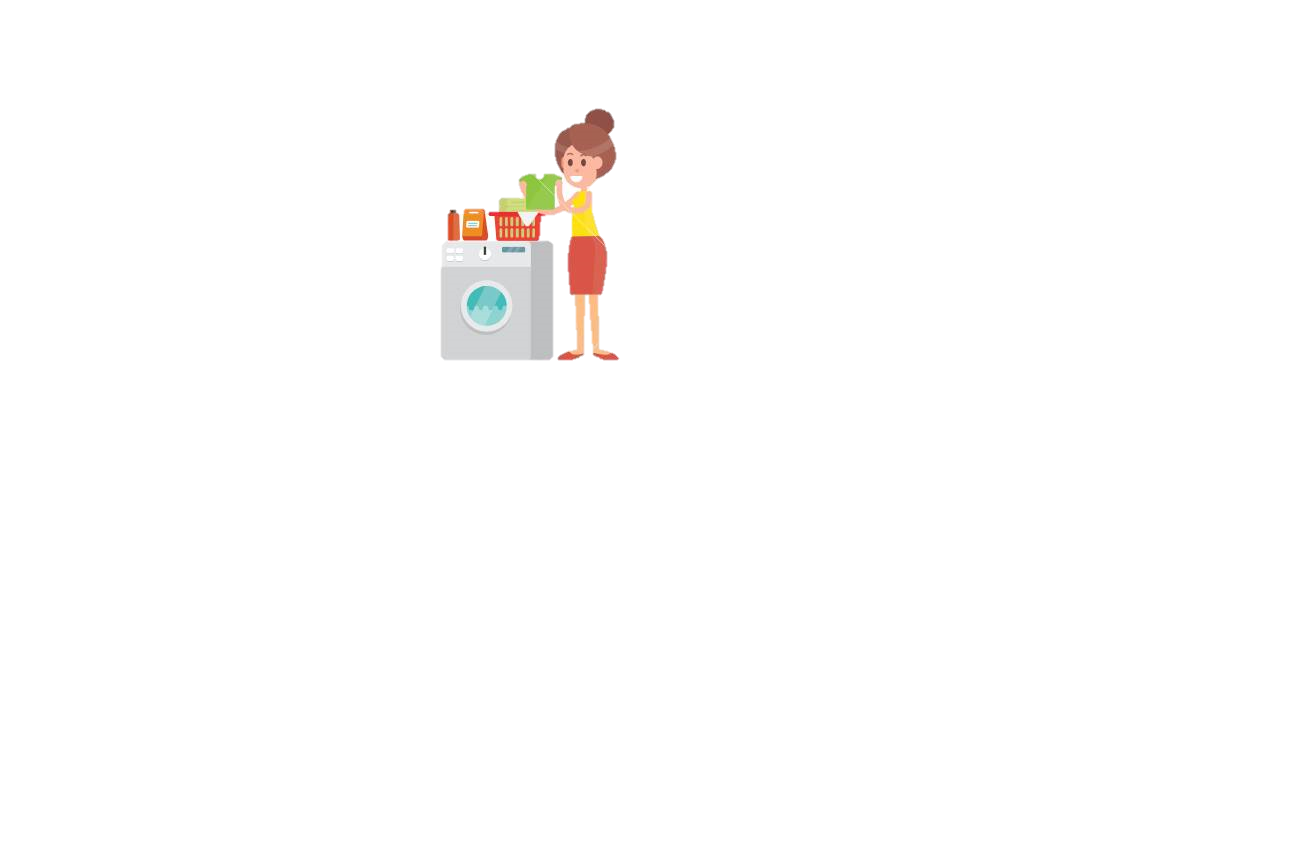 karen´s results
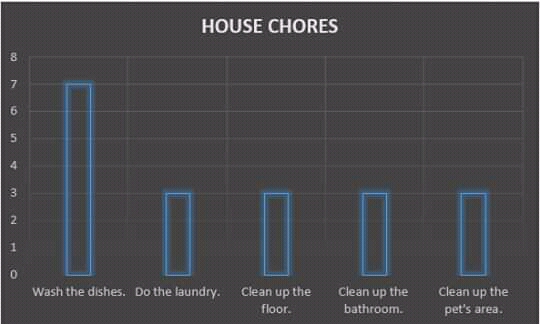 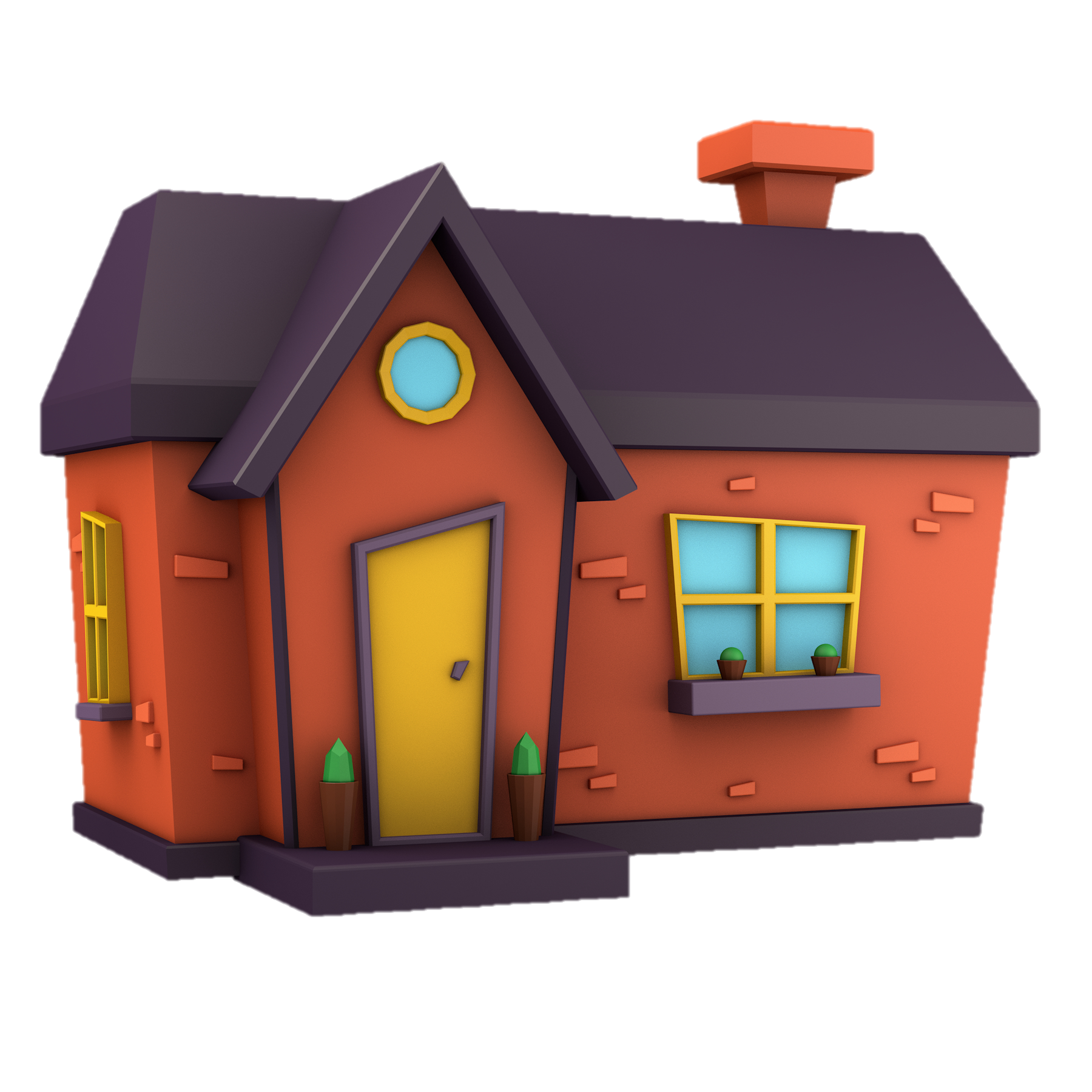 My conclusion
I think this work helped me a lot to see that everyone is annoyd by different things and that we always find a complaint about things.
I think everything is in our minds , we must learn see the life in a different way, try not to be the reason for someone else's complaint and also complain less about things.
I liked doing this proyect because it is very difficult for me speak English and I think I am improving a little, this work helped me to have more confidence in myself and to express myself without fear of failing.
I like this work because i think it´s a way to interact more with my classmates.
Now i can use easier the tow part verbs
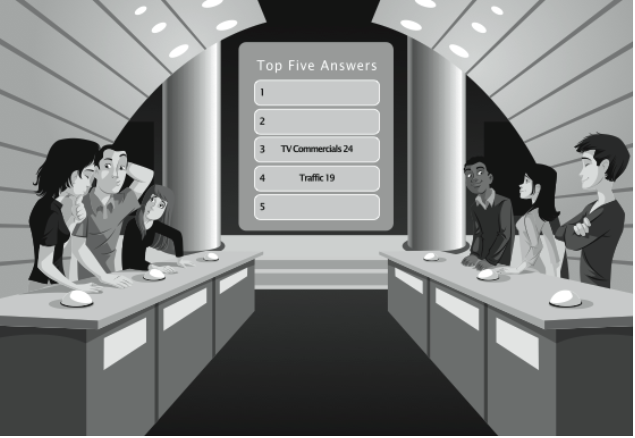 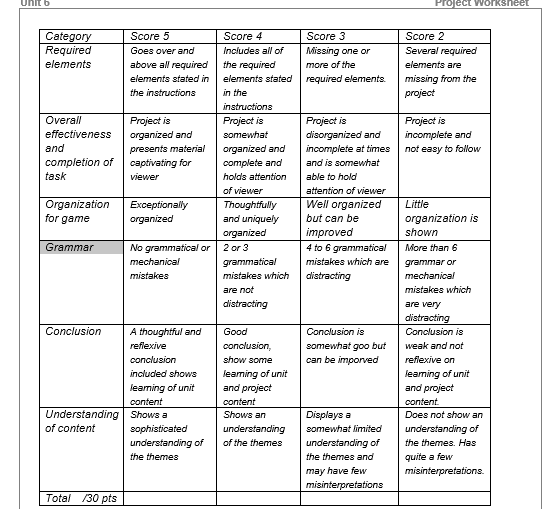